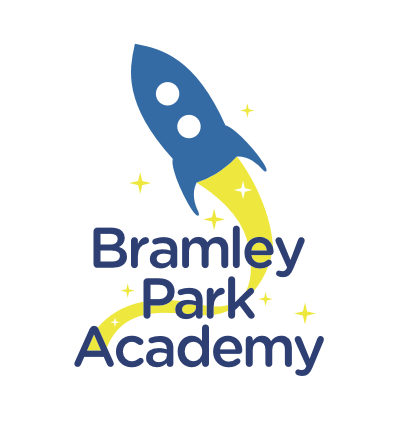 Year 6Spring 2On The Bus (Rosa Parks)Curriculum Driver: History/PSHE
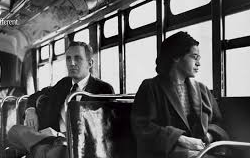 Create  Explore  Discover
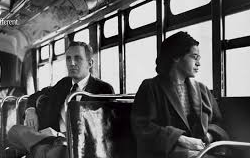 Year 6Spring 2 – On The Bus (Rosa Parks) Key Curriculum Driver: History/PSHEOther Curriculum Areas: Art, Geography, Music Rationale: On the Bus will give us an in depth insight into the struggles and victories of African Americans throughout the Civil Rights Movement. We will be investigating key figures in this movement writing biographies and non-chronological reports. We will also be taking part in a Now Press Play drama workshop where we will be transported back in time to this period in History.By the end of this topic, most children will: • Gain excellent knowledge and understanding of a variety of reasons why The Civil Rights Movement was so important and the impact it has had on today’s society.۰ An understanding about the the movement and the impact it had on children and their families.The effects the civil rights movement has had on modern day societyBe able to collect and analyse the thoughts of local people on their area, understanding the power of free speech.• The ability to think critically about history and communicate ideas very confidently in styles appropriate to a range of audiences.• The ability to consistently support, evaluate and challenge their own and others’ views using detailed and appropriate evidence.• The ability to think, reflect, debate, discuss and evaluate the past, formulating and refining questions and lines of enquiry. • A respect for historical evidence and the ability to make robust and critical use of it to support their explanations and judgments.• A desire to embrace challenging activities, including opportunities to undertake high-quality research across a range of topics.Children’s knowledge will be shown by:Extended Writing:BiographiesNon-chronological reportsSpeechesPurposeful Outcome – Added by class teachers after completing topic web.
Create  Explore  Discover
Topic Overview
Topic Outcome
Children will have gained extensive historical knowledge surrounding the Civil Rights Movement, communicating findings in a variety of ways.
Topic Hook
Just Press Play– book in a workshop where the children can observe/participate in drama activity.
On The Bus (Rosa Parks)

Curriculum Driver: History/PSHE
_____ Coverage (Main Focus)
List activities
• Biographies – based on the lie of Rosa Parks.
• Non-chronological reports on key figures during the civil rights movement
• Democracy – carrying out our own research on the thoughts of local people about their local area (the power of free speech).
• Designing and making their own versions of protest posters
• Creating propaganda poster Who is it aimed at? What is it ? What purpose does it serve?
•
Free Writing Stimulus

Recount/diary entry as if you were part of the civil rights movement (protester fighting for equality)

Character profile – Martin Luther King Jr / Malcolm X/ Rosa Parks
Extended Writing Genres and Activities

Balanced Argument – Was it all worth it?

Diary entry – recounting experiences whilst being a protester on the front line


Biographies – recounting the lives of key figures within the civil rights movement – Rosa Parks, Martin Luther King, Malcolm X
Trips and Experiences

Just press play- drama activity.


Bramley Town Centre

Library
Other subject Coverage
List activities
Geography – key States in America where the civil rights movement was heavily concentrated.
DT – making our civil rights protest poster/banners
Drama – Just press Play workshop.
PSHE – Democracy questionnaire
Music – songs used to raise the spirits of those fighting the movement.
Linked Texts
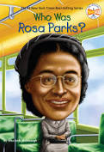 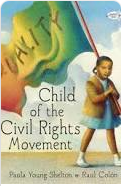 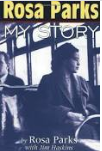